Kas ve İskelet Sistemi Hastalıkları Hamilelik, Doğum ve Puerperyum
1
Kalça Protezinin Dislokasyonu (1309)
Hastada kalça protezinin travmatik dislokasyonu görülen vakalara, S73.0- Kalça çıkığı kodu, Z96.64 Kalça implantı ek tanı kodu ile birlikte atanmalıdır. 
 Aşağıdaki durumlarda, T84 İnternal ortopedik protez cihazları, implant ve greftlerinin komplikasyonları kategorisinden bir kod kullanılabilir:
2
Dokümantasyonda, hatalı protez parçaları veya sıkı ya da gevşek ligamentlere bağlı olarak bir mekanik arıza meydana geldiği belirtiliyorsa.
Yatış sebebi, kalça replasmanı revizyonu ise.
Ana tanı olarak ‘osteroartrit’ gösteriliyor ve hastada ikinci veya üçüncü kez bir kalça replasmanının gerçekleştirileceği belirtiliyorsa.
   Çıkan kalça protezinin kapalı redüksiyonu, 47048-00 [1487] Kalça çıkığının kapalı redüksiyonu olarak kodlanmalıdır.
3
Diz Menisküsü/ Ligament Yırtılması, Bşt-(1319)
Mevcut veya eski olarak tanımlanmamış yırtık menisküs veya ligament tanısını kodlarken, hekimden bu tanı hakkında bilgi isteyin. 
Akut olarak tanımlanmadığı sürece yaralanmayı eski bir yaralanma olarak varsayın.
4
Disk Kayması (Herniasyon-Prolapsus)(1330 )
Mevcut bir yaralanmaya bağlı bir ‘disk kayması’ tanısı konulması halinde, kodlamayı eklem ve ligamentlerin çıkığı, burkulması ve gerilmesi ile ilgili kategorilerden birinde yapın:
S13 Boyun seviyesinde eklem ve ligamentlerin çıkık, gerilme ve burkulması
S23 Toraks eklem ve ligamentlerinin çıkığı, gerilmesi, burkulması
S33 Lomber vertebra ve pelvis eklem ve ligamentlerinin çıkık, burkulma ve gerilmesi ve uygun dış neden kodunu atayın.
5
Söz konusu tanı, mevcut yaralanmaya bağlı bir tanı değilse, ya M50.2 Servikal disk yer değişimi, diğer ya da M51.2 İntervertebral disk yer değişimi, diğer, tanımlanmış’ı atayın.
Varsa geç etki ve dış neden kodlarını da atayın. 
Çoğu vakanın M50.2 veya M51.2 olarak kodlanması gerektiği ve genellikle bu durumu belirli bir yaralanmaya bağlamanın zor olduğu akıldan çıkarılmamalıdır
6
Laminektomi ve Diskektomi
Balonlaşmış disklerin semptomlarını azaltmak için yapılan işlemler

Laminektomi üzerinden diskektomi gerçekleştirildiği zaman, laminektomiyi ayrı olarak kodlamaya gerek yoktur sadece diskektomi kodlaması yeterlidir.

Laminektominin sık olan tipi, sinir kökleri üzerine baskının azaltıldığı tip olan ‘dekompresif’tir
7
Diskektomideki Seviyeler
Diskektomi kodları, ameliyat yapılan seviyelerin sayısına göre alt dallara ayrılır
     Her iki vertebra 
    arasındaki bir 
    intervertebral disktir.

Örnek: S1/S2’deki  
diskektomi bir seviyelidir
8
Genitoüriner Sistem Hastalıkları (N00-N99)
Aşağıdaki kısımların hastalıkları ve bozuklukları için kodları içerir:

Böbrek ve üreter
Mesane ve üretra
Erkek genital organları
Kadın genital organları
9
10
GENİTOÜRİNER SİSTEM Diyaliz İçin Yatış(1404)
Birden fazla gün süren bakım epizotları: Bir diyaliz bakım epizodunun birden fazla gün boyunca sürmesi ve yatış amacının günlük yatış olmaması halinde, yatışı gerektiren durumu ana tanı olarak kodlayın.
 Bu tür durumlarda, diyaliz, prosedür kodu ile belirtilecektir. Bu nedenle, Z49.1 Ekstrakorporeal diyaliz ile Z49.2 Diyalizler, diğer kodları gerekli değildir.
11
Günübirlik olarak gerçekleştirilen HD tedavileri seans başına bir frekans olarak İBaG içerisinde değerlendirmeye alınacaktır. 
Bu amaçla gelen hastaların verilerinin Veri giriş sistemi içerisine  girişi ve kodlaması yapılmayacaktır. Dolayısıyla ülkemiz için gerçekleştirilen İBaG grubu içerisinde ki işlemlerde ICD 10 AM kriterlerinde belirtilen günübirlik kodlama standartlarının dikkate alınmaması gerektiği unutulmamalıdır.
12
Hidrosel (1427)
Herhangi bir kese benzeri boşluk veya kanalda sıvı birikimi olup, çoğunlukla tunica vaginalis testis veya spermatik kordda meydana gelmektedir
Doğumla birlikte gelen hidroseller konjenital olarak kodlanmalıdır, P83.5 Konjenital hidrosel. İleriki yaşlarda meydana gelen hidroseller için ise hidrosel kategorisinden, N43 Hidrosel ve spermatosel, uygun kod atanmalıdır.
13
Hidroselin onarımı
Çocuklarda (12 yaşına kadar):
    Hidrosellerin büyük çoğunluğu komünikan olup; yapılan operasyon, prosessusun kapatılmasıdır (indirekt inguinal hernide olduğu gibi) ve tek taraflı inguinal herni onarımı olarak kodlanmalıdır (bakınız Alfabetik Prosedür Dizini). Hidrosel düzeltmesi de tek taraflı inguinal herni onarımı olarak kodlanmalıdır
Yetişkinlerde (12 yaş üstü):
    Hidroseller genellikle komünikan olmayan tiptedir ve hidrosel onarımı ya yuvarlak ligament ya spermatik kord ya da tunica vaginalis olabilmektedir. Klinik kayıtta bölge tanımlanmamışsa hekimden daha fazla bilgi isteyin.
14
Kronik Böbrek Bozukluğu (1430)
Kronik böbrek bozukluğu ile kronik böbrek yetmezliğini birbirinden ayırmak için bir kod oluşturulmuştur. 
Kronik böbrek bozukluğu (N18.91) kodlamasına ilişkin klinik kriterler vardır ancak klinik kodlamacı düzeyinde bilinmesi gerekmez.
Kronik böbrek yetmezliği (N18.0, N18.8 veya N18.90)
Klinik kodlamacı: N18.90 Tanımlanmamış kronik böbrek yetmezliği ile N18.91 Kronik böbrek bozukluğu’nu yalnızca bu iki durumun klinik dokümantasyonu temelinde atamalıdır.
15
Over kistleri (ACS 1434)
Normal fizyolojik ‘kistler’

	İlk oluştuğunda 3-4 mm çapında çok küçük bir kistik yapı olan bir gelişen folliküldür. 

	Normal fizyolojik 
   kistler kodlanması  
   gerekmeyen 
   fizyolojik 
   yapılardır.
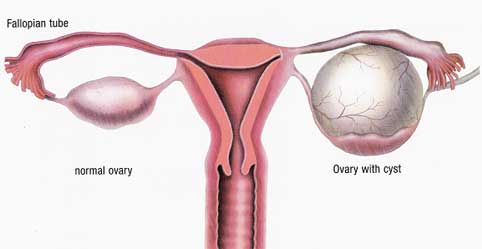 16
Anormal fizyolojik yapıda üç tip kist yapısı vardır 
Follikül kistleri
	Şu şekilde kodlanır:  N83.0 Overin follikül kisti

Korpus luteum kisti
	Şu şekilde kodlanır:  N83.1 Korpus luteum kisti

Polikistik veya multikistik overler
	Şu şekilde kodlanır:  E28.2 Polikistik over sendromu
17
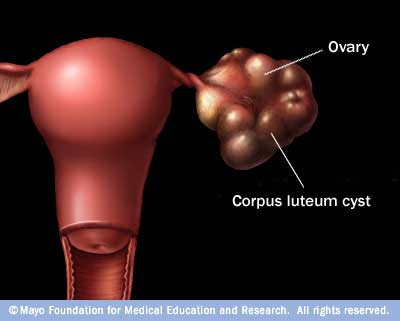 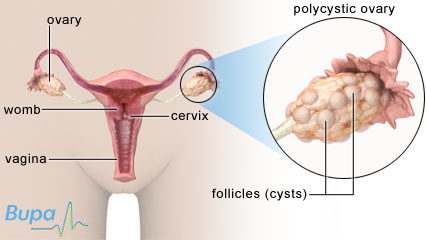 18
Hamilelik, Doğum ve Puerperyum (O00-O99)
Gebelik dönemine ait tüm durumları içerir. Hamile kalınmasından itibaren başlar ve doğumdan sonra 42 günlük dönemi kapsar. 
Bu bölüm kodları hamileliğin seyrine göre düzenlenmiştir. Antenatal, doğum, postnatal (doğum öncesi, doğum ve doğum sonrası dönem) e ait kodlardan oluşur.
Alfabetik dizinde;
düşük
Hamilelik, gebelik
Doğum eylemi 
doğum
Puerperal, puerperium  terimleriyle aranır.
19
Düşük İle Seyreden Hamilelik (ACS 1510)
ICD-10-AM için, Düşük: fetüs canlılığından önce (hamileliğin 20’inci haftasından az ve/veya 400 gramdan az) hamilelik ürünlerinin dışarı atılması veya dışarı alınması olarak tanımlanmaktadır. 

Şu şekilde sınıflanmaktadır:
spontan (çocuk düşürme)
tıbbi
diğer
Tanımlanmamış

Tam, tam olmayan (inkomplet) ve komplikasyonlu olup olmadığını tanımlamak için 4’üncü kırılım kod kullanmayı gerektirir.
20
Tam ve İnkomplet Düşük  ACS 1503
İnkomplet: yalnızca hamilelik ürünlerinin bir kısmı geçer veya yalnızca membranlar yırtılır (rüptüre olur)

Tam (Komplet): tüm hamilelik ürünleri geçer, uterus kasılır ve serviks kapanır
Eğer komplet olarak belgelenmişse veya ultrason raporu herhangi bir hamilelik ürününe ait hiçbir kanıt göstermezse, bu kod kullanılabilir

İşlem kodları:
Hastanın hamile olup olmadığına bağlı olarak, dilatasyon ve küretaj (D&C) için ayrı ACHI kodları
21
Gebeliğin Sonlandırılması (1511)
Gebelik, bilinen veya şüpheli fetal anormallik ya da diğer fetal ve plasental problemler nedeniyle sonlandırılmışsa yönlendirici ilkeler takip edilmelidir:
1. Gebelik, fetal viyabiliteden (hamileliğin 20. haftasından önce ve/veya 400g’lık fetal ağırlıktan daha düşük bir ağırlıkta) önce sonlandırılması halinde:
 O04.- Tıbbi düşük kodunu ana tanı olarak, sonlandırmanın nedenini göstermek amacıyla O35.0 Anne bakımı, fetüste (şüpheli) merkezi sinir sistemi malformasyonunda gibi bir kodla birlikte atayın.
22
2. Gebeliğin fetal viyabiliteden sonra sonlandırılması halinde, sonlandırma sebebine ilişkin kodu, uterusta fetal ölüm gibi (O36.4 Anne bakımı, intrauterin ölümde), ana tanı olarak atayın.
Gebeliğin sonlandırılması bir canlı bebek doğumu ile sonuçlanırsa, O60 Miadından önce doğum,
O09.- Hamilelik süresi ek tanı kodları ile uygun Z37 Doğumun sonucu kodunu atayın.
23
Düşük ve Ektopik ve Molar Gebelik Sonrası Komplikasyonlar (ACS 1544)
Hastanın, bir önceki bakım epizodunda tedavi edilmiş olan bir düşüğün gecikmiş komplikasyonu sebebiyle tekrar hastaneye yatırılması halinde kodlamayı O08 Düşük ve ektopik ve molar gebelik sonrası komplikasyonlar kategorisi kapsamında yapın.
 O00-O02 (Ektopik gebelik, Hidatiform mol, Konsepsiyonun diğer anormal ürünleri) kodlarından bir kod kullanılacağı zaman: komplikasyonu tanımlamak için bir O08 den uygun kodu, ek kod olarak atanmalıdır.
24
Hasta, bir önceki bakım epizodunda tedavi edilmiş olan düşükten geriye kalan konsepsiyon ürünleri nedeniyle hastaneye yatırılmışsa, düşük, mevcut inkomplet düşüğün bir komplikasyonu olarak kodlanmalıdır (O03-O06, .0-.4 dördüncü karakteri ile birlikte).
25
26
Ancak, hasta, bir önceki bakım epizodunda bir gecikmiş düşük sonrasında konsepsiyon ürünlerinin içeride kalması nedeniyle hastaneye yatırılmışsa, ilk epizottaki tanıyı göstermek amacıyla gecikmiş düşüğü ana tanı olarak kodlayın. Bu örnekte, hastada bir düşük komplikasyonu değil, bir ‘gecikmiş düşük’ problemi vardır.
27
Düşüğün (bu bakım epizodundan önce olabilir) gerçekleştiği sıradaki hamilelik süresini gösteren
O09 Hamilelik süresi’nden bir ek kod atayın. Hamilelik süresi bilinmiyorsa, O09.9 Tanımlanmamış hamilelik süresi kodunu atayın. 
O08 Düşük ve ektopik ve molar gebelik sonrası komplikasyonlar’dan bir kod atanmaz.
28
Örnek :
    Şok ile birlikte rüptüre tubal gebelik
Ana tanı: O00.1 Tubal gebelik
Ek tanılar: O08.3 Şok, düşük ve ektopik ve molar gebelik sonrası
O09.- Hamilelik süresi
    
    Örnek :
 Uterusun perforasyonu ile birlikte inkomplet düşük
Ana tanı: O06.3 Düşük, tanımlanmamış, inkomplet, diğer ve tanımlanmamış komplikasyonlarla birlikte
Ek tanılar: O08.6 Pelvik organ ve doku yaralanması, düşük ve ektopik ve molar gebelik sonrası
                        O09.- Hamilelik süresi
29
Hamileliğin Süresi (ACS 1518)
Hamilelik süresinin tamamı en az 38 hafta  en fazla 42 haftadır.
Hamileliğin süresi için O09 kategorisindeki kodlara ek bir kod kullanarak atanır.

Belirli doğum olgularında kullanılacaktır
Düşük
Düşük tehdidi
Membranların erken rüptürü
Tehdit altındaki prematür doğum eylemi veya yalancı doğum eylemi < 37 hafta
Doğum eyleminin erken başlaması < 37 hafta
30
O09.0             < 5 tamamlanmış hafta
O09.1             5–13 tamamlanmış hafta
O09.2             14–19 tamamlanmış hafta
O09.3             20–25 tamamlanmış hafta
O09.4             26–33 tamamlanmış hafta
O09.5             34–36 tamamlanmış hafta
O09.9 Tanımlanmamış hamilelik süresi
Aşağıdaki hallerin tamamında O09’dan bir kod atanmalıdır:
Düşük (O00–O07 Düşükle sonuçlanan gebelik)
Düşük tehdidi (O20.0)
Erken membran rüptürü (O42) (hamileliğin 37. tamamlanmış haftasından önce)
Prematür doğum tehdidi (O47.0 Yalancı doğum, hamileliğin 37. tamamlanmış haftasından önce)
Erken doğum başlangıcı (O60 Miadından önce doğum)
31
Hamilelik süresi, klinik kayda girilmiş olan hamilelik süresinden alınmalıdır.
O09.9 Tanımlanmamış hamilelik süresi yalnızca vaka yukarıda verilen kriterleri karşılıyorsa ve hamilelik süresi kaydedilmemişse kullanılmalıdır.
Hamilelik süresi’ne ilişkin kodlar özellikle, spesifik bir yüksek riskli gebelik grubu (yukarıda tanımlanmaktadır) için hamilelik süresini belirtmek amacıyla oluşturulmuştur ve yalnızca bu tür durumlar O09.- kodu ile kodlanmalıdır.
32
Tek Spontan Vajinal Doğum (1505)
O80 Tek spontan doğum kodu, aşağıdaki şekilde gerçekleşen tek spontan vajinal doğumlara ilişkindir:
Bölüm XV Gebelik, doğum ve lohusalık kapsamında herhangi bir yerde sınıflandırılabilir
anormallik/ komplikasyon olmaksızın ve
manipülasyon ve enstrümantasyon olmaksızın
O80 kodu daima Ana tanı olarak kullanılır ve Z37.0 Canlı tek doğum kodu ek tanı olarak kodlanır.
Bu kodun atanmasına izin veren bazı obstetrik (doğum) işlemler şunlardır:
Doğum eylemi sırasında nöroaksiyel blok
İndüksiyon ve ilerletme için yöntemler
Onarım ile epizyotomi 
Obstetrik olmayan işlemler (sterilizasyon - kısırlık)
33
Diabetes Mellitus (DM) ve Hamilelik
Hamilelik sırasında DM bulunduğu zaman, O24 Hamilelikte diabetes mellitus’tan bir kod kullanılır
024.0 –O24.3 Önceden var olan diabetes mellitus
O24.5  Önceden var olan bozulmuş glikoz regülasyonu (IGR)
024.4 Gestasyonel diyabet
024.9 Gebelikte diabet, tanımlanmamış

Eğer diyabet komplikasyonları varsa, E09-E14’ten uygun ek kodlar atayınız
Hastanın gestasyonel diyabeti varsa ve gebelik döneminde tekrarlarsa Z87.5 Gebeliği, doğum ve lohusalık dönemini komplike eden kişisel hikaye kodu kullanılır.
İnsülin ile tedavi edilip edilmediğini belirtmek için beşinci kırılım kullanılır…
34
Yanlış Geliş, Oransızlık Ve Maternal Pelvik Organların Anormalliği (1506)
Doğum eyleminin başlangıcından önce bakım veya müdahalenin gerekli olması halinde, uygun şekilde aşağıdaki bloklardan bir kod atayın:
O32 Anne bakımı, fetüsün bilinen veya şüpheli malprezentasyonu için
O33 Anne bakımı, bilinen veya şüpheli oransızlıklarda veya
O34 Anne bakımı, pelvik organların bilinen veya şüpheli anormalliğinde. 
      Anormallik ilk kez doğumda teşhis edilmişse veya doğumda bakım ve/veya müdahale gerektiriyorsa, aşağıdaki bloklardan bir kod atanmalıdır:
O64 İlerlemeyen doğum, fetüsün yanlış pozisyon ve yanlış gelişinden dolayı
O65 İlerlemeyen doğum, maternal pelvik anormallikten dolayı veya
O66 İlerlemeyen doğumlar, diğer.
35
Maternal Döneme Ait Fetus ve Amniotik Kavite ve Olası Doğum Problemleri (O30 -O48)
Bu bölümde annenin tedavi nedenine ilişkin kodları içerir
Birden çok gebelik
Fetusun malprezentasyonu
Oransız (disproportion)
Pelvic organların anormalliği
Fetal anomaliler ve problemler
Amniotik sıvı ve membrane bozuklukları
Plasental bozukluklar
False labour(uygunsuz eylem)
Gecikmiş gebelik (42 haftadan fazla)
 	Bu kodlar;
Gebeliğin sonlandırılması
Antenatal bakım
Doğum indüksiyonu
Doğum sürecinde prosedürel yaklaşım açıklamasında kullanılır.
36
Uterus skarı
Aşağıdaki hallerin söz konusu olduğu bütün vakalarda O34.2 Anne bakımı, geçirilmiş cerrahiye bağlı uterus skarında kodu atanmalıdır (doğum sürecinde veya öncesinde müdahalenin gerçekleştirilmiş olup olmamasına bakılmaksızın):
      • Hasta, geçirilmiş sezeryan kesisine bağlı bir elektif sezeryan kesisi için hastaneye yatırılmışsa,
      • Skar denemesi (örneğin, sezeryan veya diğer operatif uterus skarı), sezeryan doğumla sonuçlanıyorsa veya
      • Daha önceki uterus skarı bakım gerektiriyor ancak, bakım epizodunda doğum gerçekleşmiyorsa;
      Örneğin, daha önceki skara bağlı uterus ağrısı sebebiyle antepartum bakım.
Bir sezeryan skarın vajinal doğumla sonuçlandığı vakalar için O75.7 Vajinal doğum, önceki sezeryan sonrası kodu atanmalıdır.
37
Doğum Eylemi ve Doğum Sırasında Analjezi ve Anestezi
Hasta şunları alabilir
analjezik – ağrıyı azaltmak için
anestezik – kısmi veya tam his kaybı için

Ağrıyı azaltmak için nöroaksiyel blok (epidural) anestezi süresince sürdürülebilir (sezeryan için)

Yukarıdaki durum için blok [1333]’teki kodlar kullanılabilir

Eğer sezeryan için (önceden ağrı azaltma olmadan) yalnızca nöroaksiyel blok yapılırsa, o zaman blok [1909]’dan bir kod atanır.
38
İndüksiyon (ACS 1513)
Indüksiyon işlemi doğum eyleminin cerrahi (membranın rüptürü) veya medikal (intravenöz oksitosin  infüzyonu) işlemlerle başlatılmasıdır. 
cerrahi – membranların yapay rüptürü (MYR)
tıbbi – ilaç infüzyonu (oksitosin)
Doğum indüksiyonu birçok sebebe bağlı olarak gerçekleştirilir (örneğin; pre-eklampsi, anormal antenatal kardiyotokografi (CTG), geçirilmiş antepartum hemoraji, diyabet, intraüterin büyüme geriliği (IUGR)). Herhangi bir sebep kaydedilmemiş veya sebep ‘sosyal’ ya da ‘elektif’ olarak belirtilmiş (bir başka deyişle, O00-O99’dan herhangi bir başka kod atanmamışsa) ve indüksiyon sonrasında normal bir vajinal doğum gerçekleşmişse, O80 Tek spontan doğum’u ana tanı olarak atayın.
39
Doğumun, gebeliği sonlandırmak amacıyla tıbbi araçlarla indüksiyonu halinde, hamilelik süresi ve sonuca bakılmaksızın, prosedür kodları şöyle olacaktır:
90465-00 [1334] Tıbbi doğum indüksiyonu, oksitosin veya
90465-01 [1334] Tıbbi doğum indüksiyonu, prostaglandin veya
90465-02 [1334] Diğer tıbbi doğum indüksiyonu veya
90465-05 [1334] Tıbbi ve cerrahi doğum indüksiyonu
Genellikle, gebeliğin 14. haftanın tamamlanmasından sonra sonlandırılması doğum eylemini içereceğinden [1334] Tıbbi veya cerrahi doğum indüksiyonu bloğu kapsamında kodlanacaktır.
Gebeliğin, 14 haftanın tamamlanmasından önce sonlandırılması D&C veya emici küretaj ile gerçekleştirilir ve doğum eylemini içermez.
40
Örnek :
Hasta, hamileliğin 21. haftasında, uterusta fetal ölüm tanısı ile hastaneye yatırılmıştır. Gebelik, tıbbi ve cerrahi doğum indüksiyonu ile sonlandırılmıştır.
Kod: 90465-05 [1334] Tıbbi ve cerrahi doğum indüksiyonu
Hastanın gebeliğinin sonlandırılması doğum eylemini içerdiğinden bu vakada 90462-00 [1330]
 Düşüğün indüksiyonu için prostaglandin süpozituvar uygulaması kodu geçerli değildir.
       Örnek :
      Hasta, hamileliğin 12. haftasında, rubella virüsüne maruz kalma tanısı ile hastaneye yatırılmıştır. Gebelik, emici küretaj ile sonlandırılmıştır.
Kod: 35643-01 [1267] Uterusun emici küretajı, düşük sonrası veya gebeliğin sonlandırılması için
41